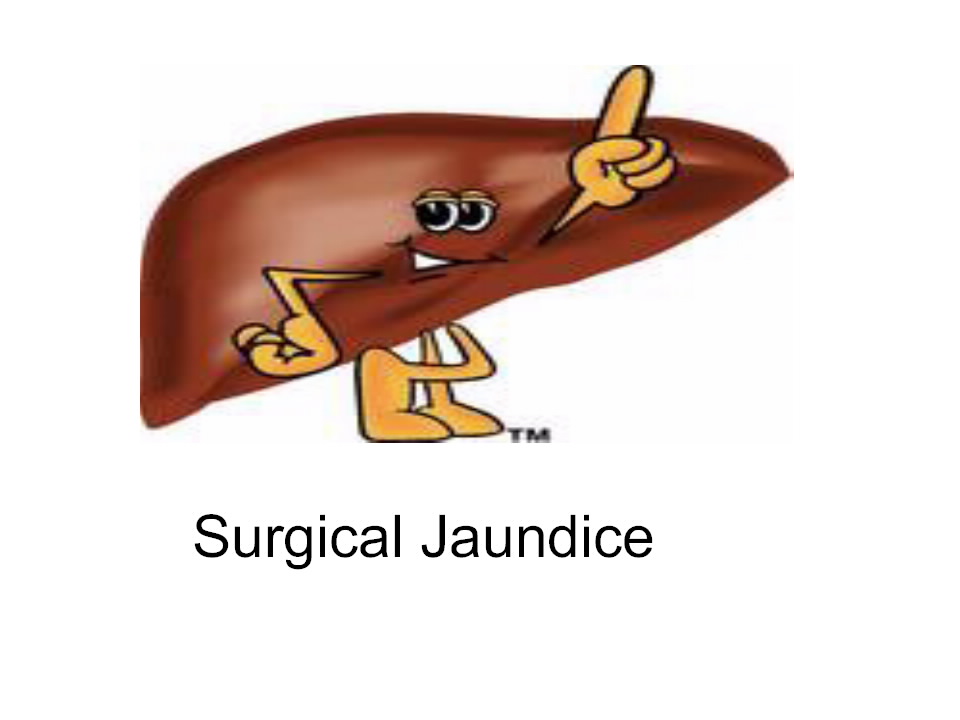 Surgical jaundice
Anatomy 

Pathophysiology 

The spectrum of gallstone disease 

Painless jaundice
BASIC ANATOMY
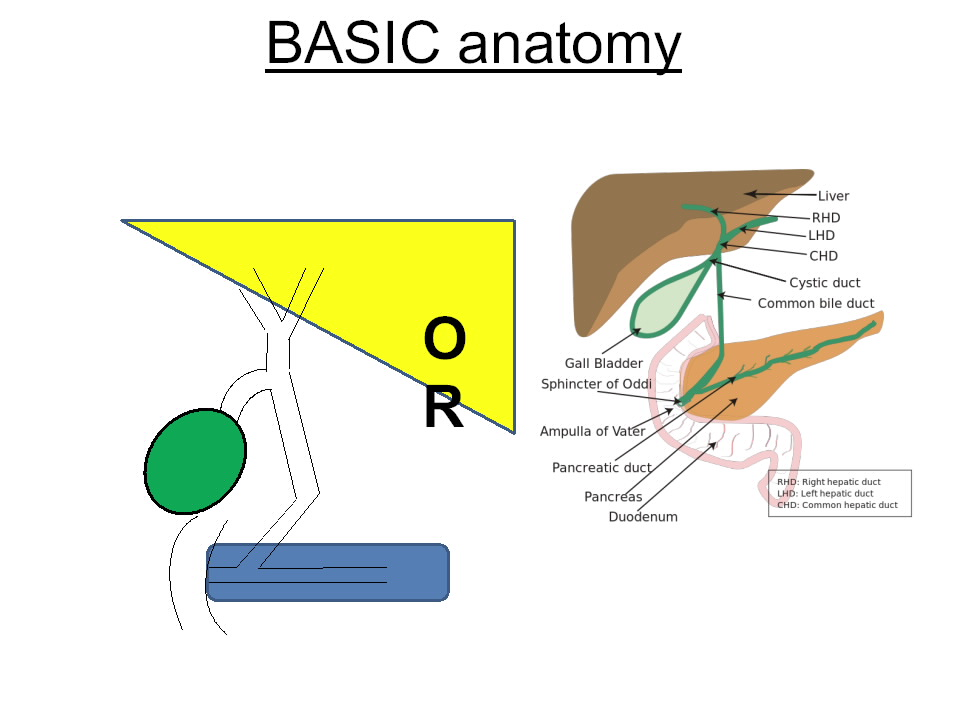 Anatomy questions the surgeons like
1) How wide is a healthy common bile duct?
2) What is Hartmann’s Pouch?
3) What are the borders of Calot’s triangle & what is in it?
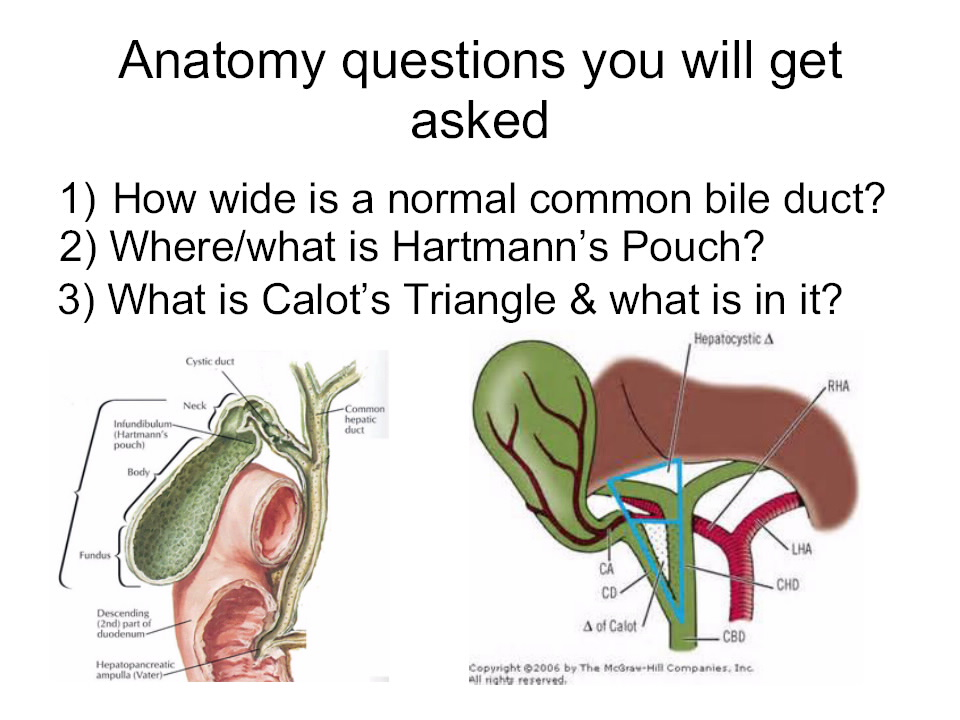 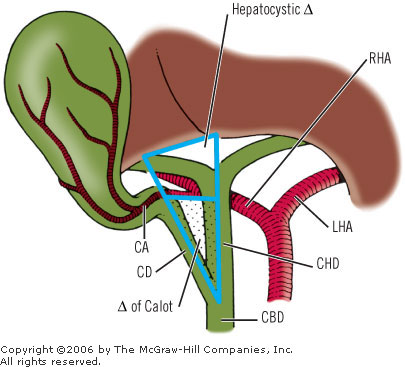 Bilirubin metabolism – 2 quick videos
https://www.youtube.com/watch?v=4K9i7MPeuVg

https://www.youtube.com/watch?v=-bZmC07L394
Pathophysiology of jaundice
Pre-hepatic 
Unconjugated Hyperbilirubinaemia
Haemolytic( i.e. mostly medical)
Pathophysiology of jaundice
Intra-hepatic 
Unconjugated Hyperbilirubinaemia
Damaged hepatocytes ( i.e. still mostly medical)
Pathophysiology of jaundice
Post-hepatic/Obstructive
Conjugated Hyperbilirubinaemia
Intrahepatic – fibrosis/swelling causing obstruction (medical)
Extrahepatic – Surgical
The spectrum of gallbladder disease
Wide spectrum of presentations 

Enough goes wrong to employ at TBH in UGI:
3 consultants 
2 SpR’s 
Dedicated F2 
2 Specialist Nurses
Scenario 1
47 female 
RUQ pain -comes in waves 
Now settled 
Systemically well
Bloods 

     WCC & CRP NAD
LFT’s NAD
1) What is the diagnosis 
2) What should you do?
3) What might an USS show
Biliary Colic
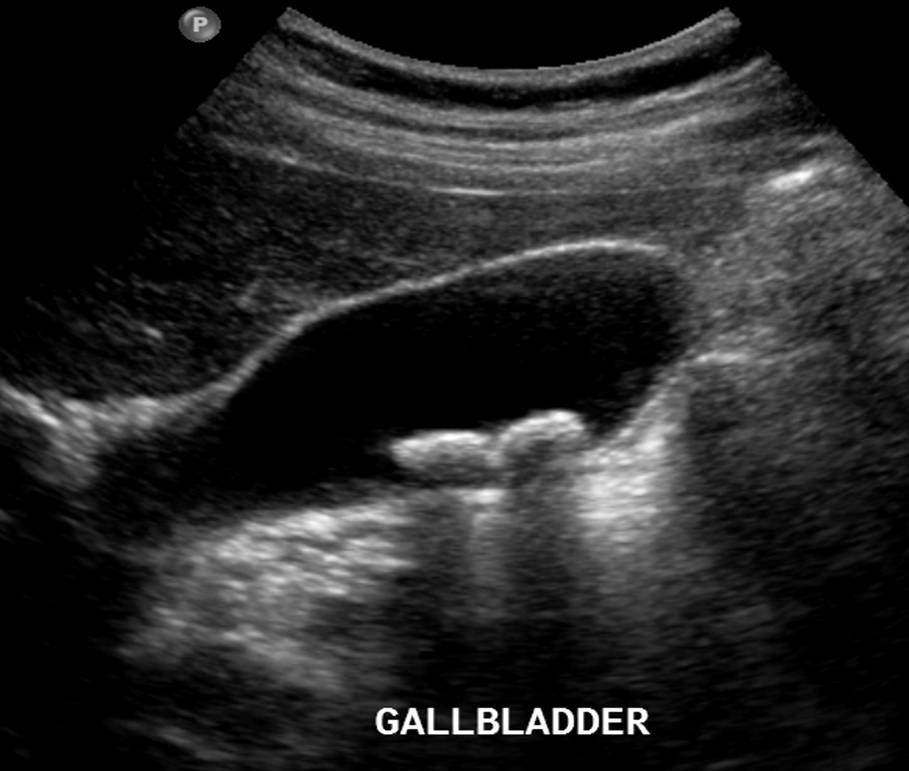 Scenario 2
47 female 
RUQ pain -comes in waves 
OE tender RUQ & Murphy’s +ve
Bloods 

     WCC 19.5
Neut 10
 CRP 105
LFT’s NAD
1) What is the diagnosis 
2) What should you do?
3) What might a USS show
Cholecystitis
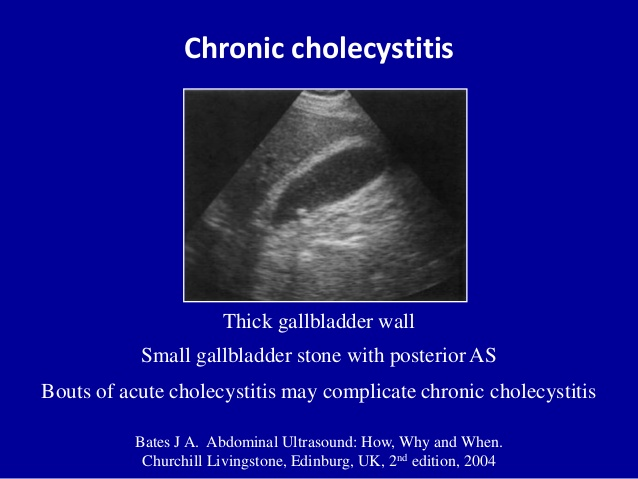 Scenario 3
47 female 
RUQ pain -comes in waves 
OE tender RUQ & Murphy’s +ve
Jaundiced 

Afebrile
Bloods 

     WCC 19.5
Neut 10
 CRP 105
		LFT’s obstructive picture
1) What is the diagnosis 
2) What should you do?
3) What may the USS show? 
4) What if they were febrile/behaving septic?
Choledocolethiasis
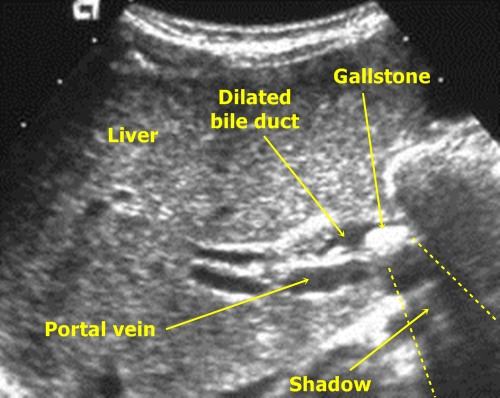 Scenario 4
47 female 
Severe epigastric pain. Worse lying flat 
Old USS shows gallstones
Jaundiced 
Afebrile
Bloods 

     WCC 19.5
Neut 10
 CRP 105
		LFT’s obstructive picture
Amylase 3000
1) What is the diagnosis 
2) What should you do?
3) What may the USS show?
Scenario 5
47 female 
4/52 post lap cholecystectomy
Pain & Jaundice
Bloods 

     WCC 19.5
Neut 10
 CRP 105
		LFT’s obstructive picture
1) What is the diagnosis 
2) What should you do?
3) What imaging could be done?
MRCP
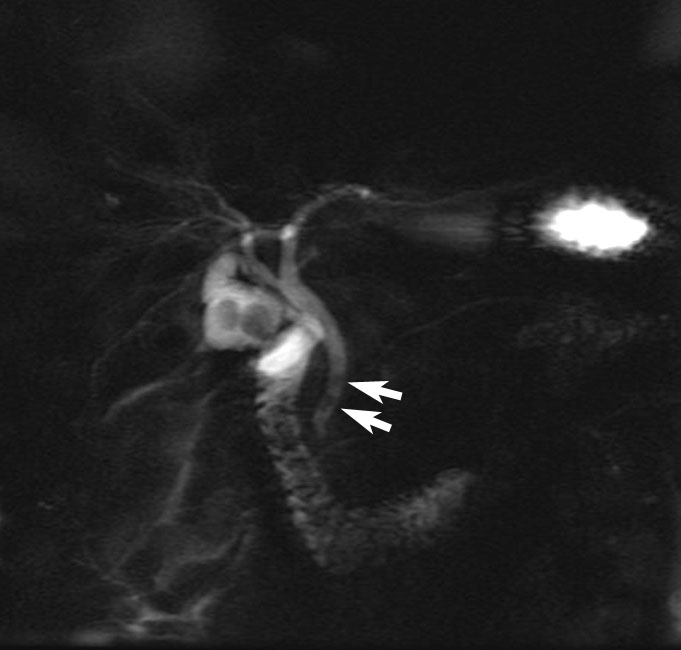 Looking clever – Mirrizi Syndrome
Does anyone know what it is? 

“Stone trapped in hartmann’s pouch causing compression of the CBD & a spectrum of disease” 

Can lead to gallstone ileus 

Staging 
(I) CBD compression. No Lumen narrowing 
(II) CBD compression. Lumen narrowing 
(III) CBD compression. Wall necrosis 
(IV) Choledocofistula formation
Painless jaundice
Courvosier’s Law 

Until proven otherwise….Pancreatic carcinoma
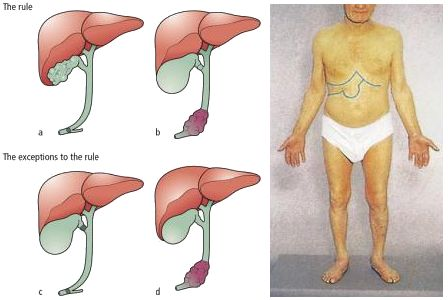 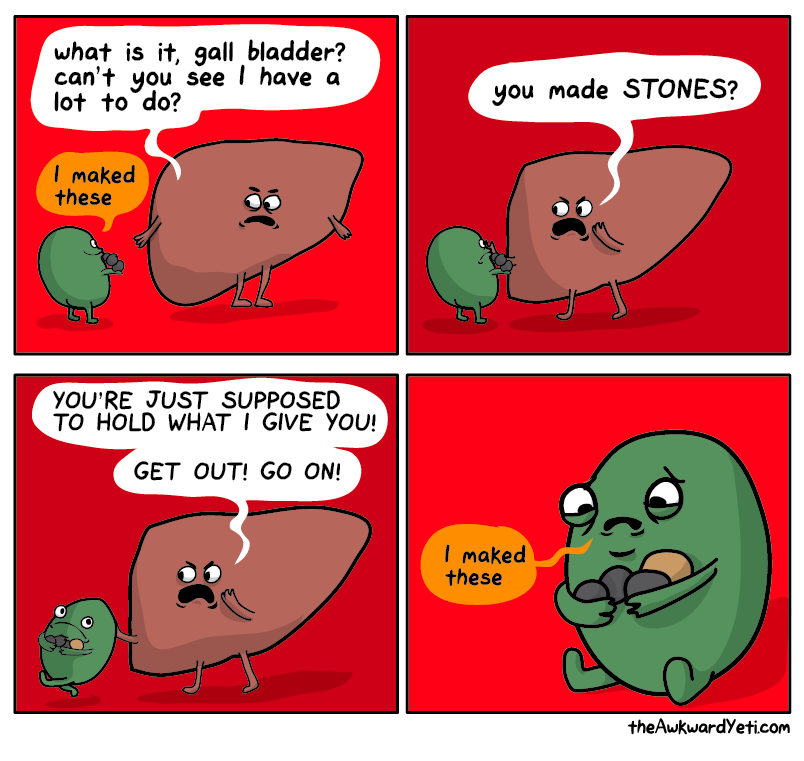